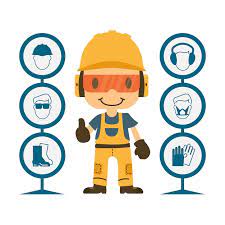 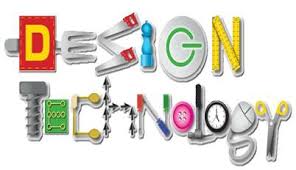 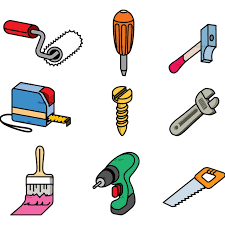 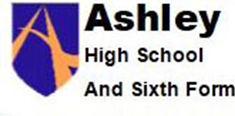 DT

Metals

(7LA)
DT
Health & Safety

Plastics
(7SA)
DT

Wood

(7SA)
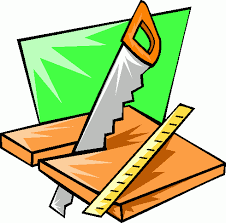 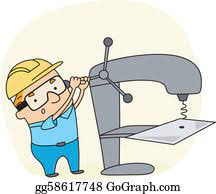 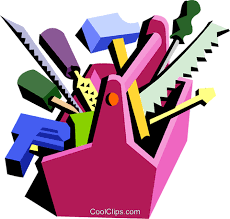 Half Term 1	Half Term 2	Half Term 3	Half Term 4	Half Term 5	Half Term 6
Design Technology Year 7
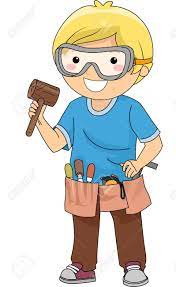 DT
Health & Safety

Plastics
(7LA)
DT

Wood

(7LA)
DT

Metals

(7SA)
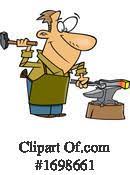 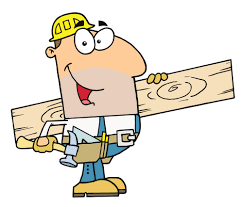 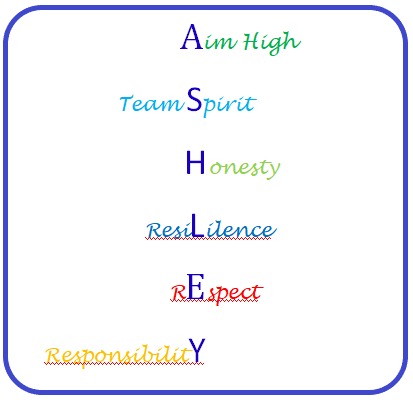 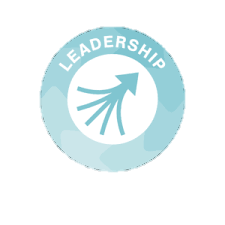 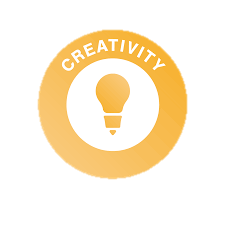 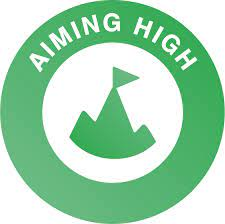 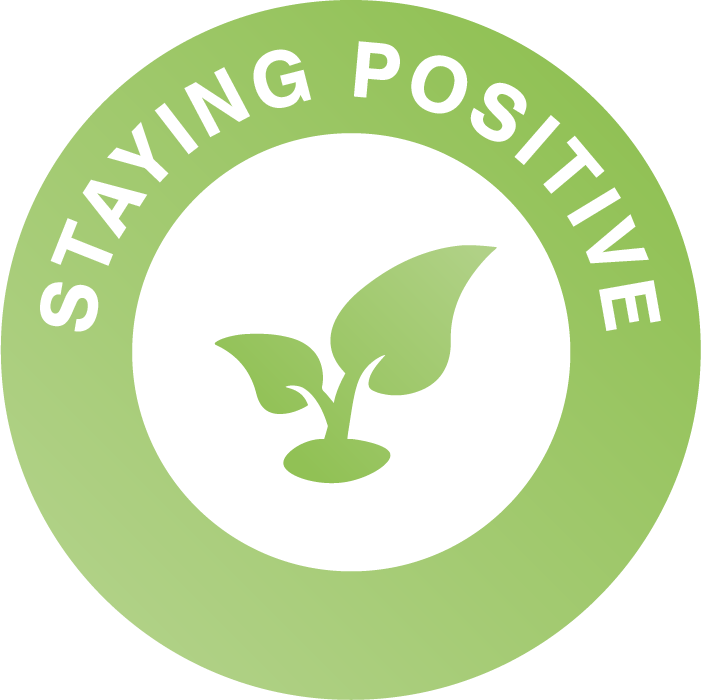 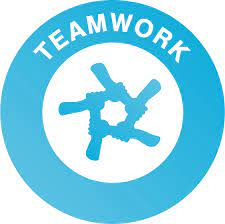 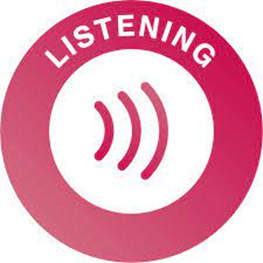 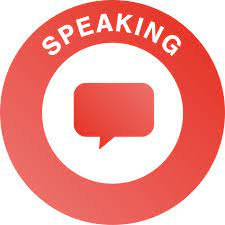 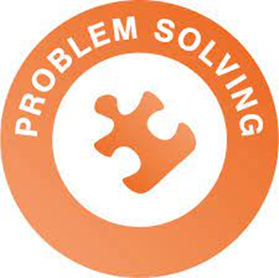 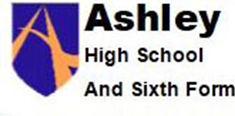 Desk Tidy



(8CB)
Mechanisms
(Levers)

(8MS)
Health & Safety

Structures

(8MS)
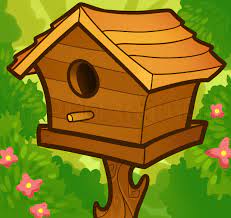 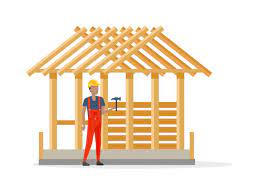 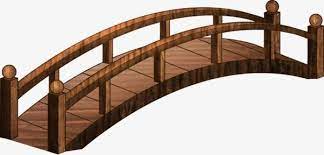 Half Term 1	Half Term 2	Half Term 3	Half Term 4	Half Term 5	Half Term 6
Design Technology Year 8
Desk tidy



   (8MS)
Mechanisms
(Levers)


   (8CB)
Health & Safety

Structures

         (8CB)
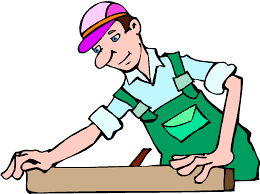 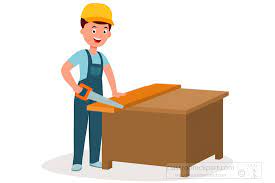 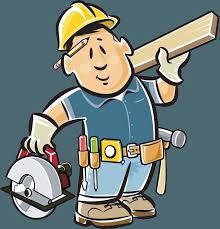 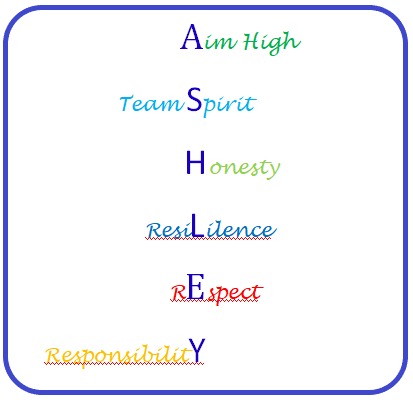 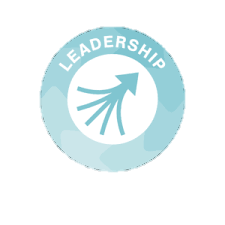 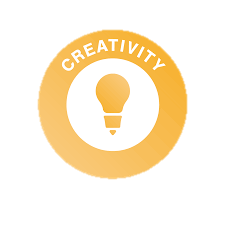 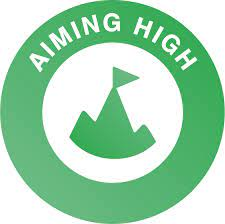 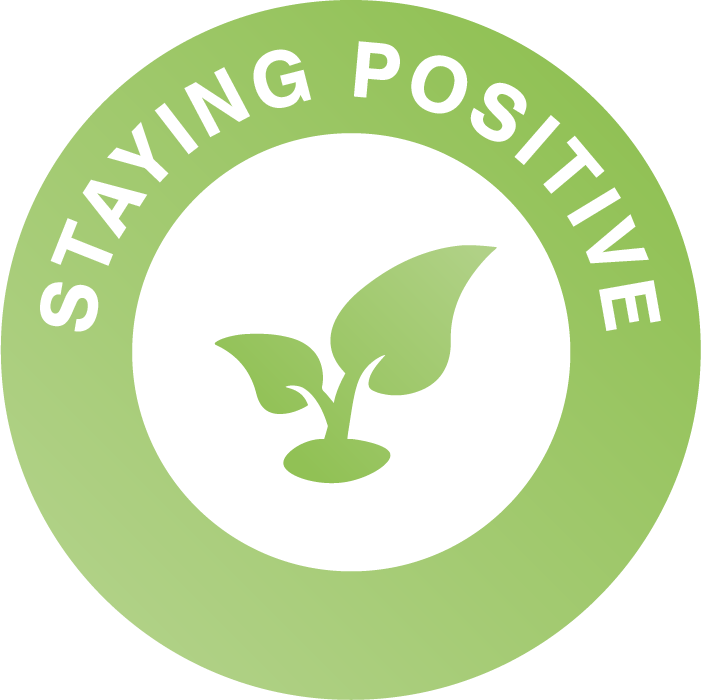 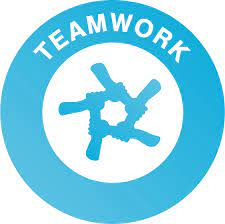 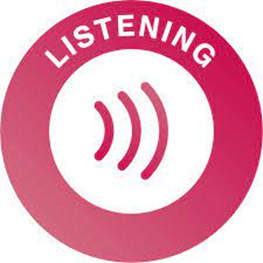 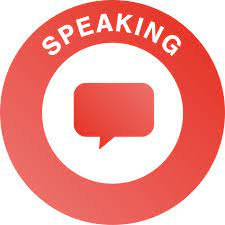 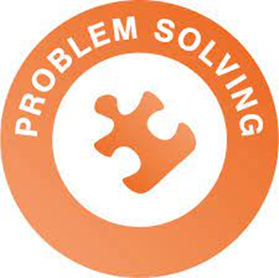 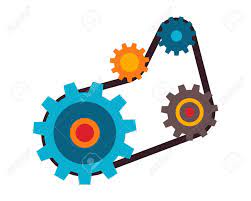 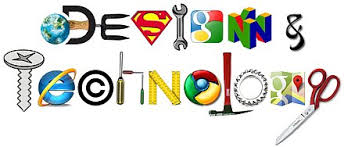 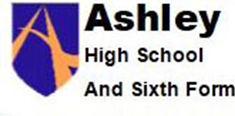 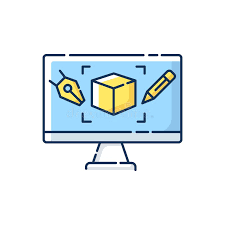 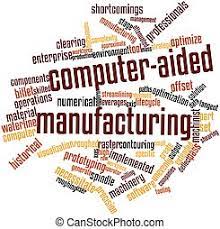 Mechanisms (Cams)



(9JO)
Electronics
(SHG)


(9JO)
Jigsaw (CAD/CAM)


(9KD)
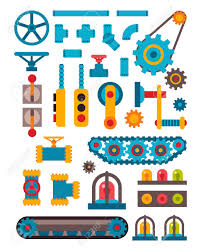 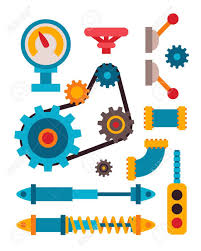 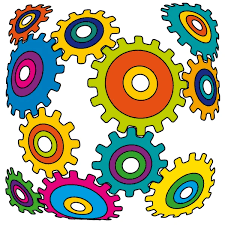 Half Term 1	Half Term 2	Half Term 3	Half Term 4	Half Term 5	Half Term 6
Design Technology Year 9
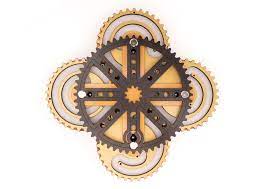 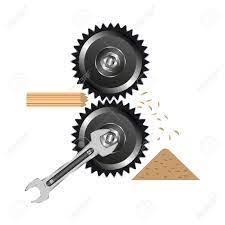 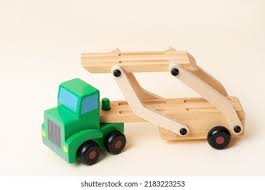 Electronics
(SHG)


(9KD)
Jigsaw (CAD/CAM)


(9JO)
Mechanisms (Cams)




(9KD)
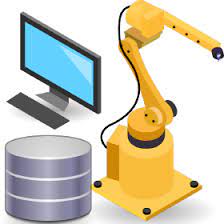 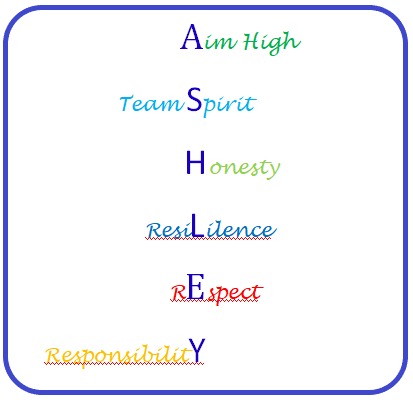 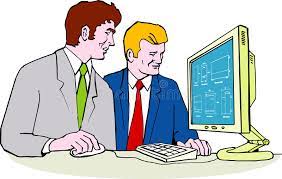 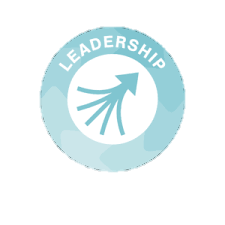 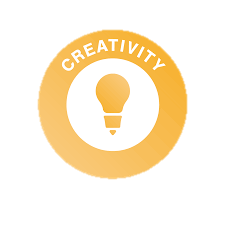 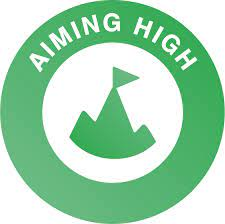 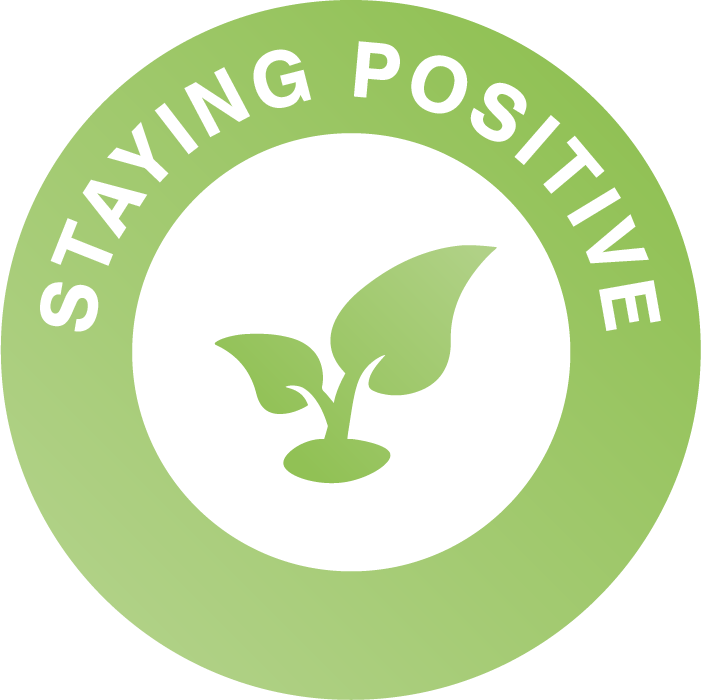 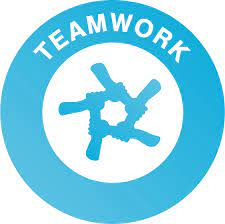 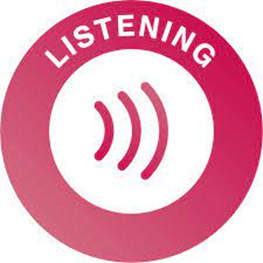 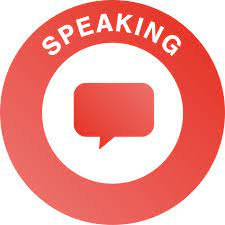 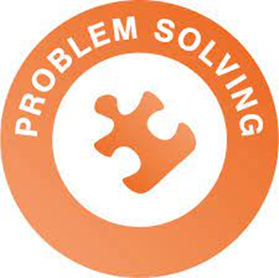